PENGANTAR STATISTIKA DASAR
MANAJEMEN PERHOTELAN
2018
1
Populasi dan sampel
Populasi
Sampel
Parameter
Statistik
Parameter adalah  ukuran yang mencerminkan karakterstik dari populasi
Populasi  adalah  data kuantitatif yang menjadi objek telaah
Sampel  adalah bagian dari populasi
Parameter adalah  ukuran yang mencerminkan karakteristik dari populasi
Statistik  adalah  ukuran yang mencerminkan karakteristik dari sampel
2
Statistika menurut fungsinya
Statistika Deskriptif

Statistika Inferensi
3
Statistika deskriptif
Menggambarkan dan menganalisis kelompok data yang diberikan tanpa penarikan kesimpulan mengenai kelompok data yang lebih besar
4
Sumber: Statistika Deskriptif-Suprayogi, ITB
solehpunya.files.wordpress.com/2008/03/00-statistika-deskriptif.pdf
5
Statistika inferensi
Penerapan metode statistik untuk menaksir dan/atau menguji karakteristik populasi yang dihipotesiskan berdasarkan data sampel
6
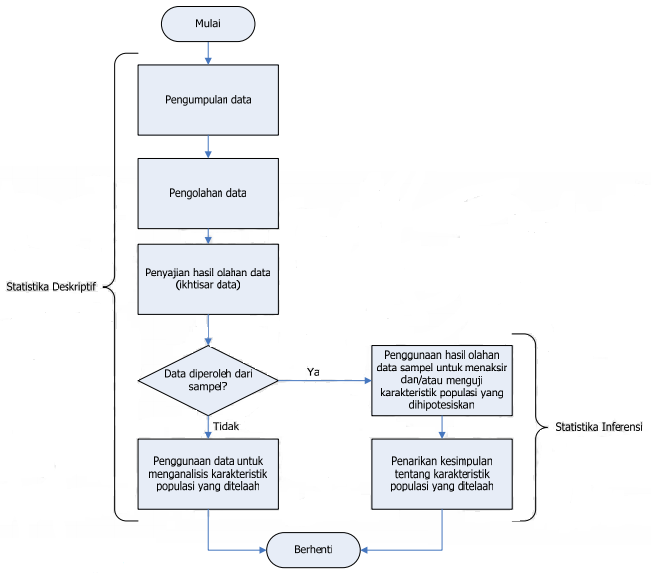 Statistika Deskriptif dan Statistika Inferensi
Sumber: statistika deskriptif-suprayogi, ITB
solehpunya.files.wordpress.com/2008/03/00-statistika-deskriptif.pdf
7
Contoh
Data tentang penjualan mobil merek ‘ABC’ perbulan di suatu show room mobil di Jakarta selama tahun 1999. Dari data tersebut pertama akan dilakukan deskripsi terhadap data spt menghitung rata-rata penjualan, berapa standar deviasinya dll

Kemudian baru dilakukan berbagai inferensi terhadap hasil deskripsi spt : perkiraan penjualan mobil tsb bulan Januari tahun berikut, perkiraan rata-rata penjualan mobil tsb di seluruh Indonesia.
8
Tipe data statistik
Data nominal
Data ordinal
Data interval
Data rasio
Kualitatif
Kuantitatif
DATA ORDINAL :
Data berskala ordinal adalah data yang dipeoleh dengan cara kategorisasi atau klasifikasi, tetapi di antara data tersebut terdapat hubungan
CIRI : posisi data tidak setara
           tidak bisa dilakukan operasi matematika (+, -, x, :)
CONTOH : kepuasan kerja, motivasi
DATA INTERVAL :
Data berskala interval adalah data yang diperoleh dengan cara pengukuran, di mana jarak antara dua titik skala sudah diketahui.
CIRI :  Tidak ada kategorisasi
              bisa dilakukan operasi matematika
CONTOH : temperatur yang diukur berdasarkan 0C dan 0F, sistem kalender
DATA RASIO :
Data berskala rasio adalah data yang diperoleh dengan cara pengukuran, di mana jarak antara dua titik skala sudah diketahui dan mempunyai titik 0 absolut.
CIRI : tidak ada kategorisasi
           bisa dilakukan operasi matematika
CONTOH : gaji, skor ujian, jumlah buku
DATA NOMINAL :
Data berskala nominal adalah data yang diperoleh dengan cara kategorisasi atau klasifikasi.
CIRI : posisi data setara
           tidak bisa dilakukan operasi matematika (+, -, x, :)
CONTOH : jenis kelamin, jenis pekerjaan
9
Klasifikasi Jenis Data
10
Menurut sifat
11
PENYAJIAN DATA
12
Tujuan Penyajian Data
Memberi gambaran yang sistematis tentang peristiwa-peristiwa yang merupakan hasil penelitian atau observasi, 
Data lebih cepat ditangkap dan dimengerti,
Memudahkan dalam membuat analisis data, dan 
Membuat proses pengambilan keputusan dan kesimpulan lebih tepat, cepat, dan akurat.
http://abdulsyahid-forum.blogspot.com/2009/03/penyajian-data-statistik.html
13
Cara Penyajian Data
Tabel
Gambar/Grafik
14
Jenis Tabel Statistik
Tabel satu arah
Tabel arah majemuk
    - Tabel dua arah	
    - Tabel tiga arah
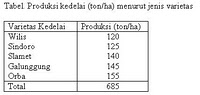 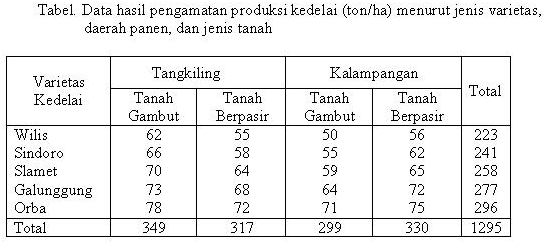 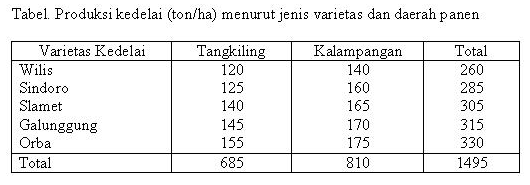 Yaitu tabel yang menunjukkan hubungan dua hal atau dua karakteristik yang berbeda. Misalnya data Produksi kedelai menurut jenis varietas dan daerah panen
Yaitu tabel yang menunjukkan hubungan tiga hal atau tiga karakteristik yang berbeda. Misalnya data hasil pengamatan produksi kedelai (ton/ha) menurut jenis varietas, daerah panen, dan jenis tanah.
Yaitu tabel yang memuat keterangan mengenai satu hal atau satu karakteristik saja. Misalnya data Produksi kedelai menurut jenis varietas yang ditanam.
15
http://abdulsyahid-forum.blogspot.com/2009/03/penyajian-data-statistik.html
Jenis Grafik/Gambar
Grafik garis (line chart),
Grafik Batangan (bar chart),
Grafik lingkaran (pie chart),
Grafik gambar (Pictogram chart)
Diagram Pencar (Scatter diagram)
16
Grafik Batang (Bar)
Grafik Garis (line)
Grafik Interaksi (interactive)
Grafik lingkaran (pie)
17
Grafik gambar
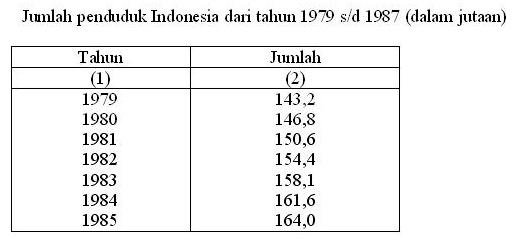 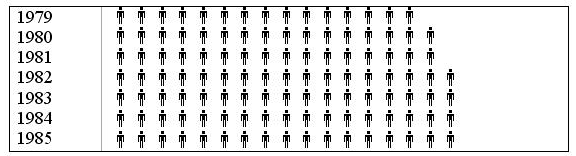 1:10
18
DISTRIBUSI FREKUENSI
19
Distribusi Frekuensi
Bentuk pengelompokan data untuk menggambarkan distribusi data

Dapat dinyatakan dalam
bentuk tabel distribusi frekuensi
histogram atau poligon frekuensi
20
Prosedur Umum Penyusunan Tabel Dist Frekuensi
Tentukan banyaknya kelas
Tentukan lebar kelas
Hitung frekuensi untuk setiap kelas
21
Contoh tabel dist frekuensi
k
n = Σ fi
       i=1
k
n = Σ fi  = f1 + f2 + f3 +….. + fi + …… + fk
       i=1
hanckey.pbworks.com/f/presentasi+bahan+kuliah.ppt
22
Contoh Soal
Susun data berikut dalam tabel dist frekuensi
23
Langkah-langkah
Tentukan rentang
	
Tentukan banyak kelas (k)


Tentukan panjang kelas (p)
RENTANG: NILAI DATA TERBESAR – NILAI DATA TERKECIL
ATURAN STURGES:
k = 1 + (3,3)(log n)
p = RENTANG/k
24
Catatan tentang panjang kelas
DATA
PANJANG KELAS  (p)
25
Lanjutan langkah-langkah
Tentukan nilai ujung bawah kelas interval pertama



Masukkan semua data ke dalam interval kelas
Boleh mengambil nilai data terkecil
 atau nilai data yang lebih kecil dari nilai data terkecil
26
Kembali ke contoh..
Membuat distribusi frekuensi :
Mencari rentang   35 – 20 = 15
Menentukan banyak kelas    k = 1 + 3,3 log n  7 atau 8
Menentukan panjang kelas  p = 15/7 = 2,5  2 atau 3
hanckey.pbworks.com/f/presentasi+bahan+kuliah.ppt
27
28
Latihan Soal
Berikut diberikan data mengenai hasil ujian tengah semester, Mata Kuliah Statistika dari mahasiswa Program D4 Perhotelan UDINUS. Susun data dalam tabel dist frekuensi!
29
Macam-macam tabel dist frekuensi
30
Bentuk tabel dist frek relatif
Dimana:
31
Bentuk tabel dist frek kumulatif
32
Bentuk tabel dist relatif kumulatif
dengan
33
Contoh tabel dist frek, kum, rel, rel kum
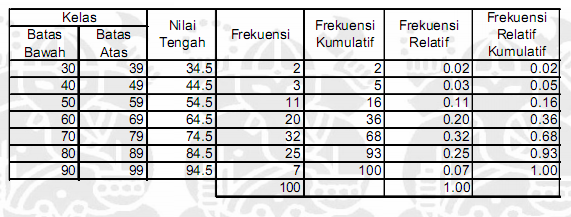 Sumber: statistika deskriptif-suprayogi, ITB
solehpunya.files.wordpress.com/2008/03/00-statistika-deskriptif.pdf
34
Macam-macam bentuk diagram
Data tidak terkelompok : diagram batang, diagram lingkaran, garis, gambar (simbol)

Data terkelompok : histogram dan poligon frekuensi, ogive
35
Histogram dan poligon frekuensi
Histogram mrpk bentuk diagram batng yg digunakan untuk menggambarkan dist frekuensi

Poligon (kurva) frekuensi mrpk bentuk diagram garis yg digunakan utk menggambarkan dist frekuensi
36
Contoh Histogram
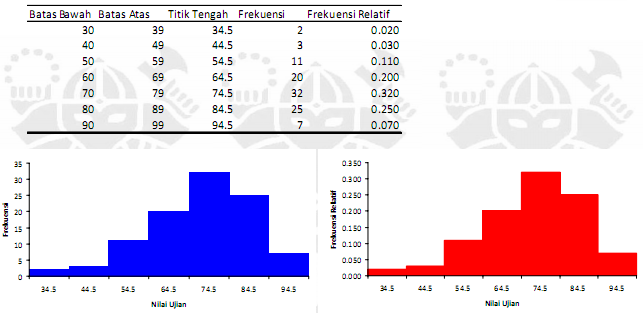 Sumber: statistika deskriptif-suprayogi, ITB
solehpunya.files.wordpress.com/2008/03/00-statistika-deskriptif.pdf
37
Contoh poligon frekuensi
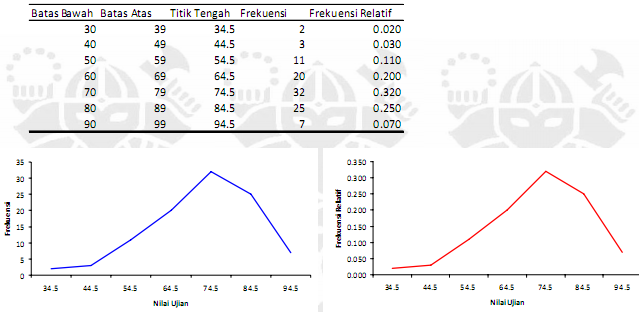 Sumber: statistika deskriptif-suprayogi, ITB
solehpunya.files.wordpress.com/2008/03/00-statistika-deskriptif.pdf
38
Contoh Ogive (kumulatif)
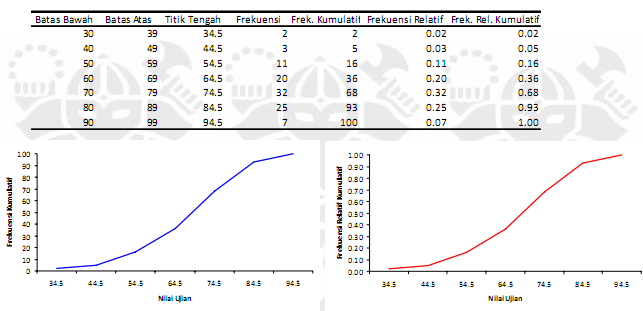 Sumber: statistika deskriptif-suprayogi, ITB
solehpunya.files.wordpress.com/2008/03/00-statistika-deskriptif.pdf
39
Catatan tentang batas atas dan bawah
Batas bawah (bb) = ujung bwh – ketelitian data yang digunakan
Batas atas (ba) = ujung atas + ketelitian data yg digunakan
40
Catatan tentang titik tengah (tanda kelas)
Titik tengah = ½ (ujung bawah + ujung atas)
41
STATISTIK
42
Statistik
Ukuran lokasi (pemusatan)
Ukuran dispersi (sebaran)
Ukuran kemiringan
Ukuran keruncingan
43
Ukuran lokasi  ukuran cenderung memusat
rata-rata hitung
Rata-rata                     rata-rata ukur
					  rata-rata harmonik
Median
Modus
44
Rata-rata hitung data tersebar
Data tersebar (tdk berkelompok)
45
Rata-rata hitung data terkelompok
1. Tanda kelas                2. rata-rata duga


   
	xi : titik tengah kelas       	       AM : titik tengah kelas 
         interval ke-i              		   interval (pilih sbrg)
                                            	       p : panjang kelas intv
46
Contoh menghitung rata-rata
Mean = 358/20 = 17,9
47
Contoh menghitung rata-rata
AM Yg dipilih
Mean = 20+ (3)(-14)/20 =20 – 2,1 = 17,9
48
Rata-rata ukur dan harmonis
Rata-rata ukur


    dimana                            dan seterusnya

Rata-rata harmonis
49
Modus
Data kualitatif  gejala yang sering terjadi

Data kuantitatif  angka yang sering muncul
50
Contoh mencari modus
Data tidak terkelompok
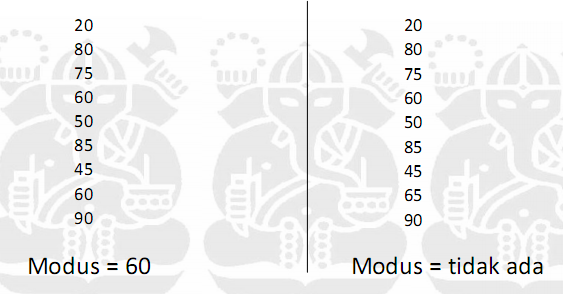 Sumber: statistika deskriptif-suprayogi, ITB
solehpunya.files.wordpress.com/2008/03/00-statistika-deskriptif.pdf
51
Modus pada data terkelompok
Mo = Bb + p 


dengan 
	Bb = batas bawah kelas interval yang mempunyai frekuensi 
		 tertinggi
	b1 = selisih frekuensi tertinggi dengan frekuensi dari kelas 	 	interval yang lebih rendah.
	b2 = selisih frekuensi tertinggi dengan frekuensi dari kelas 	interval yang lebih tinggi.
	p  = panjang kelas.
52
Contoh mencari modus
Data terkelompok
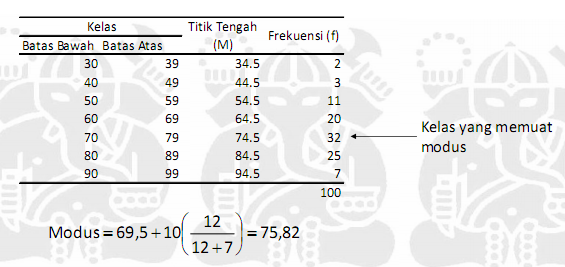 Sumber: statistika deskriptif-suprayogi, ITB
solehpunya.files.wordpress.com/2008/03/00-statistika-deskriptif.pdf
53
Median untuk data tidak terkelompok
Jika banyak data genap



Jika banyak data ganjil
        
         Me =
Me  =
Data harus diurutkan dulu dari terkecil ke terbesar
54
Contoh mencari median
Banyak data genap
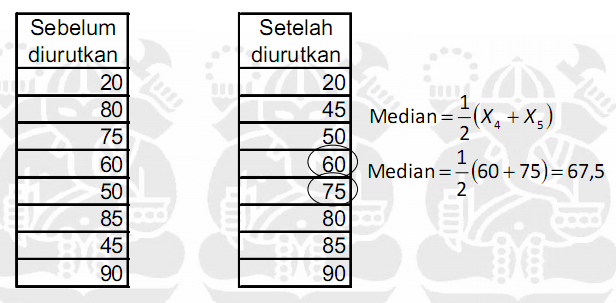 Sumber: statistika deskriptif-suprayogi, ITB
solehpunya.files.wordpress.com/2008/03/00-statistika-deskriptif.pdf
55
Contoh mencari median
Banyak data ganjil
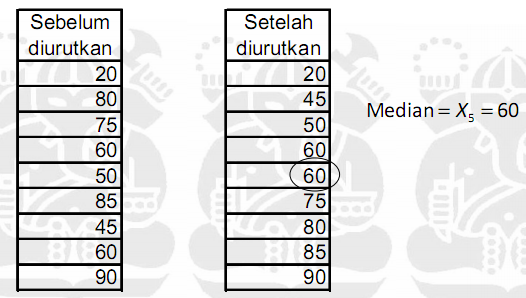 Sumber: statistika deskriptif-suprayogi, ITB
solehpunya.files.wordpress.com/2008/03/00-statistika-deskriptif.pdf
56
Median data terkelompok
Me = Bb + p 
  
   dengan
    Bb : batas bawah kelas interval yang mengandung Me	
    fm : frekuensi kelas interval yang mengandung Me
    F  : frekuensi kumulatif sebelum kelas interval 
           yang mengandung Me
    p : panjang kelas interval
Letak Me harus paling sedikit mencapai frekuensi setengah dari jumlah data seluruhnya
57
Contoh mencari median
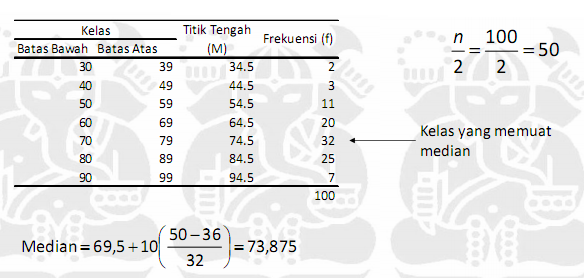 Sumber: statistika deskriptif-suprayogi, ITB
solehpunya.files.wordpress.com/2008/03/00-statistika-deskriptif.pdf
58
Hubungan Mean, Modus dan Median
Hubungan empiris antara ketiganya:
                    Mo +2 M = 3Me
59
Ukuran dispersi  ukuran cenderung menyebar
Kuartil
Desil
Persentil
60
Kuartil untuk data tidak berkelompok
dengan
	Ki : letak kuartil ke i 
	n  : banyaknya data
61
Contoh mencari Kuartil
Artinya K1 terletak antara data ke 2 dan 				data ke 3
					Nilai K1 
					= nilai data ke 2 + ½(data ke 3 - data ke 2)
					= 40 + ½(50 -40) 
					= 45
62
Kuartil data berkelompok
dengan
	Ki  : letak kuartil ke i 
     Bb : batas bawah kelas interval yang mengandung Ki     
     fK   : frekuensi kelas interval yang mengandung Ki
     F    : frekuensi kumulatif sebelum kelas interval yang 	  mengandung Ki
     p   : panjang kelas interval
63
Contoh mencari Kuartil
Kelas yang memuat kuartil ke 3
64
Desil untuk data tidak berkelompok
dengan
	Di : letak desil ke i 
	n  : banyaknya data
65
Contoh mencari Desil
Artinya D6 terletak antara data ke 6 dan data ke 7
			Nilai D6
			= nilai data ke 6 + 0,6(data ke 7 - data ke 6)
			= 75 + 0,6(80 -75) 
			= 75 + 0,6 x 5 = 75 + 3 = 78
66
Desil data berkelompok
dengan
	Di  : letak desil ke i 
     Bb : batas bawah kelas interval yang mengandung Di     
     fD   : frekuensi kelas interval yang mengandung Di
     F    : frekuensi kumulatif  sebelum kelas interval yang 	  	mengandung Di
     p   : panjang kelas interval
67
Contoh mencari Desil
Kelas yang memuat desil ke 3
68
Persentil untuk data tidak berkelompok
dengan
	Pi : letak persentil ke i 
	n  : banyaknya data
69
Contoh mencari Persentil
Artinya P57 terletak antara data ke 6 dan data ke 7
			Nilai P57
			= nilai data ke 6 + 0,3(data ke 7 - data ke 6)
			= 75 + 0,3(80 -75) 
			= 75 +1,5  = 76,5
70
Persentil data berkelompok
dengan
	Pi  : letak persentil ke i 
     Bb : batas bawah kelas interval yang mengandung Pi     
     fP   : frekuensi kelas interval yang mengandung Pi
     F    : frekuensi kumulatif  sebelum kelas interval yang 	  	mengandung Pi
     p   : panjang kelas interval
71
Contoh mencari Persentil
Kelas yang memuat persentil ke 96 adalah 93,79
72
Ukuran Dispersi (
Ukuran dispersi  ukuran cenderung menyebar
Range  



Deviasi rata-rata
Range = Nilai Maksimum – Nilai Minimum
73
Contoh menghitung deviasi rata-rata
74
Ukuran dispersi  ukuran cenderung menyebar
Variansi : penyebaran berdasarkan jumlah kuadrat simpangan data terhadap rata-ratanya; melihat ketidaksamaan sekelompok data
75
Ukuran dispersi  ukuran cenderung menyebar
Standar deviasi penyebaran data berdasarkan akar dari variansi; menunjukkan keragaman kelompok data
76
Contoh menghitung variansi dan deviasi standar data tersebar
77
Contoh menghitung variansi dan deviasi standar data berkelompok
78
Contoh menghitung variansi data berkelompok
79
Ukuran Kemiringan (Skewness)
Adalah ukuran yang menyatakan sebuah model distribusi yang mempunyai kemiringan tertentu
Kurva positif apabila rata-rata hitung > 
     modus / median
 Kurva negatif apabila rata-rata hitung < 
      modus / median
+
-
Mo
Me
X
80
Rumus untuk Ukuran Kemiringan
Koefisien kemiringan pertama Perason
Koefisien kemiringan kedua Perason
Menggunakan nilai kuartil
Menggunakan nilai persentil
81
Kriteria untuk mengetahui model distribusi dari koefisien kemiringan
Jika koefisien kemiringan < nol, maka bentuk distribusinya negatif
Jika koefisien kemiringan = nol, maka bentuk distribusinya simetrik
Jika koefisien kemiringan >nol, maka bentuk distribusinya positif
82
Ukuran Keruncingan (Kurtosis)
Adalah derajat kepuncakan dari suatu distribusi, biasanya diambil relatif terhadap distribusi normal
Mesokurtik
Leptokurtik
Platikurtik
83
Kriteria untuk mengetahui model distribusi dari koefisien kurtosis
Jika koefisien kurtosis kurang dari 0,263 maka distribusinya adl platikurtik
Jika koefisien kurtosis sama dengan 0,263 maka distribusinya adl mesokurtik
Jika koefisien kurtosis lebih dari 0,263 maka distribusinya adl leptokurtik
84
Contoh menghitung koefisien kemiringan dan ukuran keruncingan
Model Distribusi ?
85
Latihan Soal
Diketahui data seperti di bawah ini.
1.Buatlah
Distribusi frek, dist frek kumulatif, dist frek relatif, dist frek relatif kumulatif.
86
Lanjutan…
Gambarlah histogram dan poligon dari dist frek kumulatif tersebut
Tentukan Mean, Median, Modus
Kuartil, Desil, Persentil
Koefisien kemiringan menggunakan Persentil
Koefisien Keruncingan
87
END 
OF 
SLIDE
88
Latihan Soal
Data Historis tentang pendapatan atau revenue dari penyelenggaraan konvensi di salah satu hotel berbintang 5 di kota Semarang selama 50 bulan tercatat sebagai berikut : (data dibulatkan hingga satuan dan data dalam ratusan juta rupiah)
23	  15	7	18	26	30	20	29	14	23
6	  19	21	11	14	22	22	24	11	20
19	  12	23	27	10	21	19	23	12	21
24	  16 	25	29	8	19	21	21	13	30
18	  9 	22	10	13	28	17	19	21	23
89
Latihan Soal
Pendapatan bersih per hari restaurant UDINUS selama 2 bulan terakhir (60 kerja) tercatat sebagai berikut :
75	50	82	66	55	84	70	56	60	51
80  62	78	52	58	74	83	67	59	81
53 	 82	81	79	50	65	81	77	62	74
83 	 71	63	59	82	75	52	64	76	80
51	 60	70	56	78	82	65	67	63	63
68 	 63	72	59	60	62	68	62	71	65
90